I just became team-lead ...  
now what
Any team leads in the room?
Any team leads in the room?
Your mileage may vary
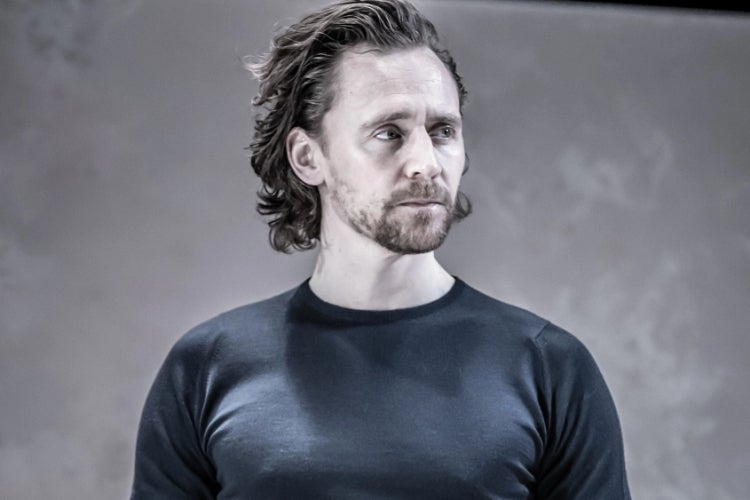 Frederick Vanbrabant
@maybeFrederick
www.frederickvanbrabant.com
Keyboard for hire
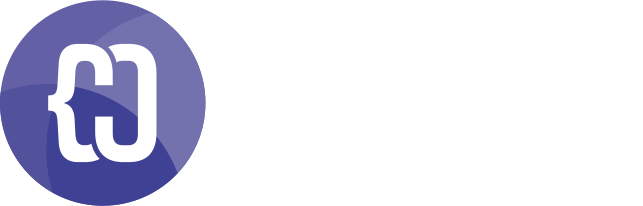 Management
Team lead
Senior developers
Medior developers
Junior developers
Management
Team lead
Senior developers
Medior developers
Junior developers
Management
Team lead
Senior developers
Medior developers
Junior developers
Management
Team lead
Senior developers
Medior developers
Junior developers
[Speaker Notes: Top of the hill baby
but you’re now no longer a developer. that’s no longer in your title]
Management
Team leads
Senior developers
Medior developers
Junior developers
[Speaker Notes: Your now in a group with the other departments, not only the development]
Your main job now is mostly supporting the development team
[Speaker Notes: you will now do a lot less of development
You might not realise this a first
But let’s look at what you will be doing]
Time to start our first project!
[Speaker Notes: Time to make an impression!
Fix what was bothering you]
About the Project
Social network that only communicates in cat gifs.

“Kind of like the uber of of cat communication.”

Budget: 100 000 EUR
TimeFrame: 2 Months
About the Project
Social network that only communicates in cat gifs.

“Kind of like the uber of of cat communication.”

Budget: 100 000 EUR (747 097 DKK)
TimeFrame: 2 Months
[Speaker Notes: 100K !
2 months!

Twitter with cat giffs! wtf]
Tech stack
Vue.js + Blade
Laravel backend + some Laravel CMS thing
MySQL
Docker
[Speaker Notes: As a good developer you go the dev route]
Tech stack
headless front-end in React
Vue.js + Blade
Laravel backend + some Laravel CMS thing
MySQL
Docker
[Speaker Notes: Let’s make it headless. you’ve talked to the front-end dev and she would love to give react a try. Give her an open eco-system]
Tech stack
headless front-end in React
Ports and adaptors DDD backend
Vue.js + Blade
Laravel backend + some Laravel CMS thing
MySQL
Docker
[Speaker Notes: Nice extendable backend. We have 3 months to make a CRUD system!]
Tech stack
headless front-end in React
Ports and adaptors DDD backend
Vue.js + Blade
Laravel backend + some Laravel CMS thing
MySQL
Docker
PostgreSQL
[Speaker Notes: Oracle bad. + doctrine or Eloquent will just map it anyway]
Tech stack
headless front-end in React
Ports and adaptors DDD backend
Vue.js + Blade
Laravel backend + some Laravel CMS thing
MySQL
Docker
PostgreSQL
Kubernetes!
[Speaker Notes: KUBERNETES!]
Tech stack
headless front-end in React
Ports and adaptors DDD backend
Vue.js + Blade
Laravel backend + some Laravel CMS thing
MySQL
Docker
PostgreSQL
[Speaker Notes: On second thought, maybe not. Let’s not get overboard
Maybe next project]
2 Backend developers (Sr, Jr)
1 Frontend developer (mid)
Part time devops (if things go bad)
TEAM
[Speaker Notes: That looks ok right?
The Jr can pick up some cool DDD stuff + code reviews
Front-end on her own, guess she will have to figure it out]
Let’s count it out!
100K
[Speaker Notes: Time to make a roaming
Turns out that we charge 660 EUR a day for a senior dev. (5000 dkk)
5 days a week, 20 days a month that’s 13 200 EUR
Times 2 months: 26 400 EUR]
* All prices are fictive
Let’s count it out!
Senior b-dev work: 26 400 EUR (197.217DKK)
73,6K
[Speaker Notes: Jr dev? 550 (4108 DKK)
1 month: 11000 EUR
Times 2 months: 22 000 EUR]
* All prices are fictive
Let’s count it out!
Senior b-dev work: 26 400 EUR (197.217DKK)Junior b-dev work: 22 000 EUR (164.334DKK)
51,6K
[Speaker Notes: mid front-end? 600 (4.481DKK)
1 month: 12000 EUR
Times 2 months: 24 000 EUR]
* All prices are fictive
Let’s count it out!
Senior b-dev work: 26 400 EUR (197.217DKK)Junior b-dev work: 22 000 EUR (164.334DKK)
Medior f-dev work: 24 000 EUR (179.328DKK)
29,6K
[Speaker Notes: devops? 600 (4.481 DKK)
Luckily we only needed him for 10 days
That makes 6000]
* All prices are fictive
Let’s count it out!
Senior b-dev work: 26 400 EUR (197.217DKK)
Junior b-dev work: 22 000 EUR (164.334DKK)
Medior f-dev work: 24 000 EUR (179.328DKK)
Devops work: 6000 EUR (44.832DKK)
23,6K
Damn you are good at this stuff!
23 600 Eur (176.306 DKK) straight up profit!
[Speaker Notes: This looks great, let’s start the project]
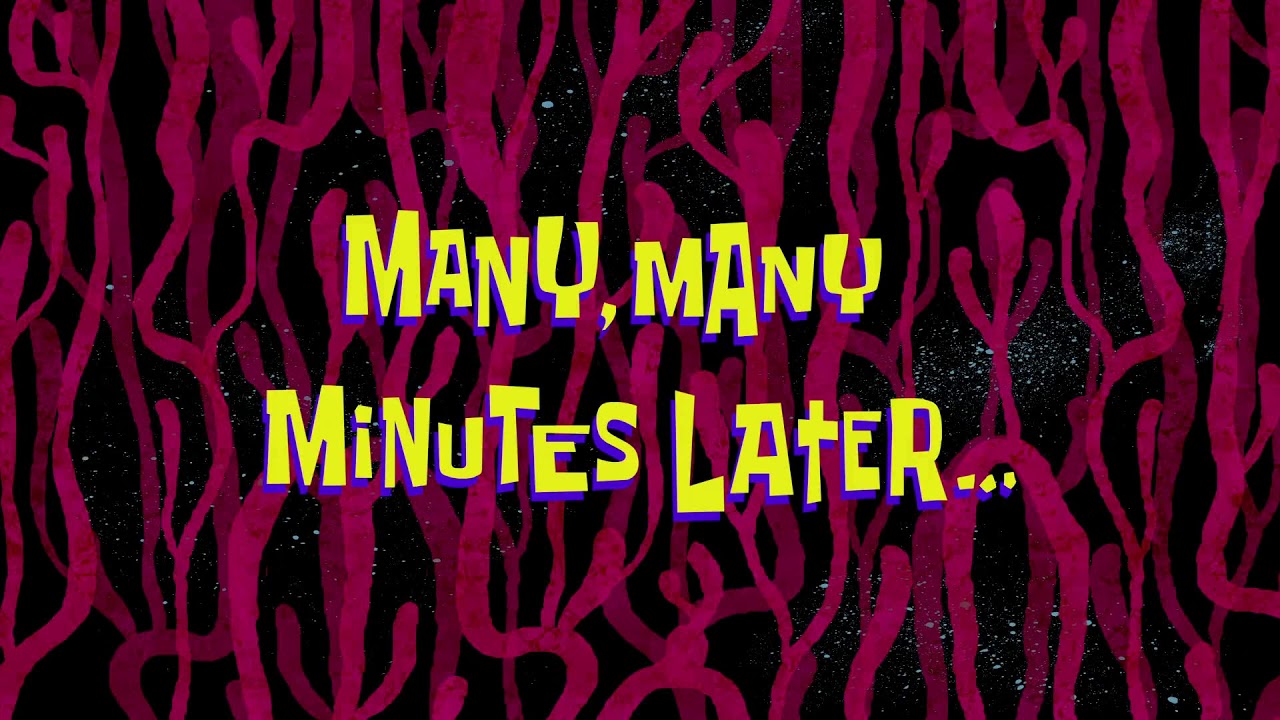 ‹#›
[Speaker Notes: You’re approaching the end of the project,
Let’s see how it’s going]
How’s the project doing?
100K
* All prices are fictive
* This is very optimistic
How’s the project doing?
Senior b-dev work: 31 700 EUR (236.818 DKK)
68,3K
[Speaker Notes: Senior had to coach the junior into the DDD stuff
DDD stuff hard
Loads harder than just some off the shelve stuff
20%]
* All prices are fictive
* This is very optimistic
How’s the project doing?
Senior b-dev work: 31 700 EUR (236.818 DKK)
Junior b-dev work: 26 400 EUR (197.217 DKK)
41,9K
[Speaker Notes: Junior is super good
But still wtf DDD It’s ok we have the buffer
20%]
* All prices are fictive
* This is very optimistic
How’s the project doing?
Senior b-dev work: 31 700 EUR (236.818 DKK)
Junior b-dev work: 26 400 EUR (197.217 DKK)
Medior f-dev work: 19 200 EUR (143.464 DKK)
22,7K
[Speaker Notes: The front-end dev really liked working this way
10% less work!
What a win!]
* All prices are fictive
* This is very optimistic
How’s the project doing?
Senior b-dev work: 31 700 EUR (236.818 DKK)
Junior b-dev work: 26 400 EUR (197.217 DKK)
Medior f-dev work: 19 200 EUR (143.464 DKK)
Devops work: 6000 EUR (44.832 DKK)
16,7K
[Speaker Notes: Devops, nothing changed. He’s cool like that
You’re really glad we didn’t go for kubernetes at this point]
Damn you are good at this stuff!
23 600 Eur (176.306 DKK) straight up profit!
Ok-ish
Damn you are good at this stuff!
23 600 Eur straight up profit!
16 700 (124.756)
[Speaker Notes: Ok not all that great.
We still made a profit, but we learn right?]
Ok-ish
Damn you are good at this stuff!
23 600 Eur straight up profit!
16 700 (124.756)
[Speaker Notes: We still have to pay wages
Maybe a small profit here]
[Speaker Notes: Time to share some experiences with you new team
Pm: I remember my first project, went way over budget
wait what?]
Design
Marketing
Project Manager
Devops
Development
[Speaker Notes: Then It starts to dawn on you ...]
Design
Marketing
Project Manager
Devops
Development
5 % budget
5 % budget
65 % budget
20 % budget
5 % budget
[Speaker Notes: Then It starts to dawn on you ...]
* All prices are fictive
* This is very optimistic
How’s the project doing?
Senior b-dev work: 31 700 EUR
Junior b-dev work: 26 400 EUR
Medior f-dev work: 19 200 EUR
Devops work: 6000 EUR
16,7K
* All prices are fictive
How’s the project doing?
Senior b-dev work: 31 700 EUR
Junior b-dev work: 26 400 EUR
Medior f-dev work: 19 200 EUR
Devops work: 6000 EUR
-18,3K
[Speaker Notes: whoops]
01
What to take away from this story
02
03
04
01
Software is expensive
What to take away from this story
02
03
04
01
Software is expensive
What to take away from this story
02
Quality costs money
03
04
01
Software is expensive
What to take away from this story
02
Quality costs money
03
You are not an island
04
01
Software is expensive
What to take away from this story
02
Quality costs money
03
You are not an island
04
Communication could have solved all of this
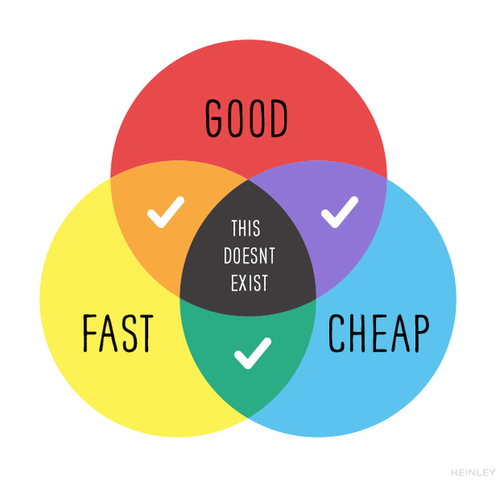 [Speaker Notes: You know this one right.
We as devs are always very smug about it.
Reality is that most clients aren’t really that concerned about GOOD. Devs don’t realise that
Otherwise every project would have tests, event storming, ...]
Keeping the team motivated
[Speaker Notes: On the topic of communication]
Trust
Honesty
Context
[Speaker Notes: I felt very silly making this slide
but I can’t communicate it better]
Your team is full of intelligent people
You can’t do everything yourself
Ownership blooms quality
Trust
[Speaker Notes: Team intelligent: they are hired with a reason, highly educated
Letting go: You will have a lot on your plate, delegate
Ownership: Scrum stuff, give them a baby to nurture]
Office politics kills motivation
Admit when you’re wrong
You get back what you put in
Honesty
[Speaker Notes: You are not machiavelli. An office is not a roman senate, you’re a team
You don’t have to prove your smarts, people will no longer come with ideas
This is what you really want. This gives things to handle upon]
Why are we doing things
Get feedback
People will know constraints
Context
[Speaker Notes: This is again part of ownership. Bigger picture
You aren’t perfect, again very smart people
People will know how to behave in a project]
This isn’t only about software
[Speaker Notes: The previous points aren’t about tickets and issues
Company wide
Where are we going, why are doing things we are doing, help us
Last year we went teambuilding in Dubai, this year it’s 2 villages over. Is the company in trouble? no the booking fell through]
Trust
Honesty
Context
Could you follow this up? 
We kinda forgot about this part of the project, and it’s vital to the client because a future payment module depends on it.
Talking to clients
[Speaker Notes: This is also part of your job now
I’m going to go a bit quicker over this, cause we also need to check the hiring stuff]
01
Talking to clients:
The Survival guide
02
03
01
Listen to them
Talking to clients:
The Survival guide
02
03
[Speaker Notes: They are asking advice here. But don’t over do it
It’s their project]
01
Listen to them
Talking to clients:
The Survival guide
02
Don’t promise extra
03
[Speaker Notes: if you promised it, you’re going to have to build it.
If it’s not scoped, it’s free]
01
Listen to them
Talking to clients:
The Survival guide
02
Don’t promise extra
03
Write it down, and mail it
[Speaker Notes: Make sure everyone is on the same page
Paper trail]
Also the Trust, Honesty and Context stuff
[Speaker Notes: Don’t try and sell stuff they don’t need (reputation)
Legacy project, might burn people out
Tell them why you want to do it a certain way]
Hiring
[Speaker Notes: Fun times
A lot of people want to be in this seat, isn’t all that great
Could be a talk on it’s own]
Why are brain teasers still a thing?
[Speaker Notes: Every developer hates them. So why?]
Why are brain teasers still a thing?
It’s a safety net
[Speaker Notes: A lot of people don’t know how to code ....
Some people are very good at selling themselfs
You can learn a lot from a FizzBuzz exercize]
What are my options here?
FizzBuzz
[Speaker Notes: Explain fizzbuzz
3: fizz
5 buzz
3 and 5L fizz buzz]
for ($i = 1; $i <= 100; $i++)
{
   if ($i % 3 === 0 && $i % 5 === 0){
       echo "FizzBuzz<br />";
   }

   else if ($i % 3 === 0){
       echo "Fizz<br />";
   }

   else if ($i % 5 === 0){
       echo "Buzz<br />";
   }

   else {
       echo $i . "<br />";
   }
}
Very smart questions to see how the candidate thinks
[Speaker Notes: To see how the candidate reasons
Tell us your thought process]
How many golf balls are there in New York
[Speaker Notes: tons of different languages]
Gilded Rose
[Speaker Notes: big ugly class
tests are there
refactor]
https://github.com/emilybache/GildedRose-Refactoring-Kata
[Speaker Notes: tons of different languages]
Show us some open-source work
[Speaker Notes: This is simple right]
Create a PR to some open-source work
[Speaker Notes: This is simple right]
Talk to them like a human being
[Speaker Notes: Controversial one]
FizzBuzz
You learn that they can do the basics
FizzBuzz
You learn that they can do the basics
You look really smart
How many golf balls in New York
FizzBuzz
You learn that they can do the basics
You look really smart
How many golf balls in New York
Gilded Rose
Refactoring is important
FizzBuzz
You learn that they can do the basics
You look really smart
How many golf balls in New York
Gilded Rose
Refactoring is important
What if they don’t have any?
Show open-source work
FizzBuzz
You learn that they can do the basics
You look really smart
How many golf balls in New York
Gilded Rose
Refactoring is important
What if they don’t have any?
Show open-source work
Make a PR to open source
Gives insight into PR’s and what projects they like
FizzBuzz
You learn that they can do the basics
You look really smart
How many golf balls in New York
Gilded Rose
Refactoring is important
What if they don’t have any?
Show open-source work
Make a PR to open source
Gives insight into PR’s and what projects they like
See what moves people. blog posts, how they think about a company and processes
Have an actual conversation
Trust
Honesty
Context
[Speaker Notes: And remmber this]
THANKS!
@maybeFrederick
Questions!
@maybeFrederick
Credits
This is where you give credit to the ones who are part of this project.Did you like the resources on this template? Get them for free at our other websites.

Presentation template by Slidesgo
Icons by Flaticon
Infographics by Freepik
Images created by Freepik
Author introduction slide photo created by Freepik
Text & Image slide photo created by Freepik.com